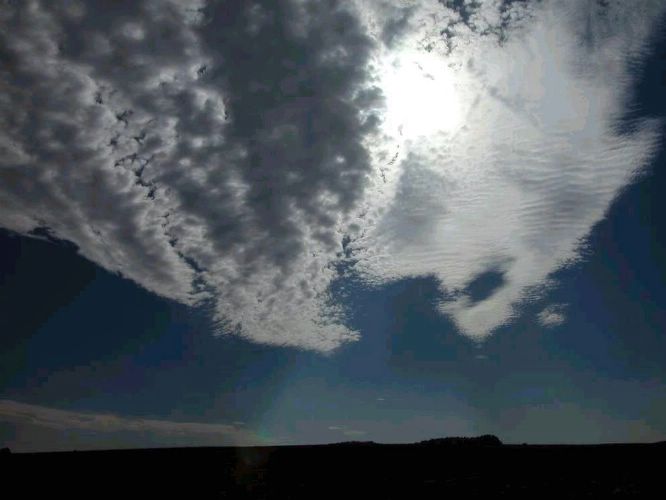 Preocupaos especialmente de los enfermos, de los niños, de los mayores y de los pobres, y os ganaréis las bendiciones de Dios y el favor de los hombres
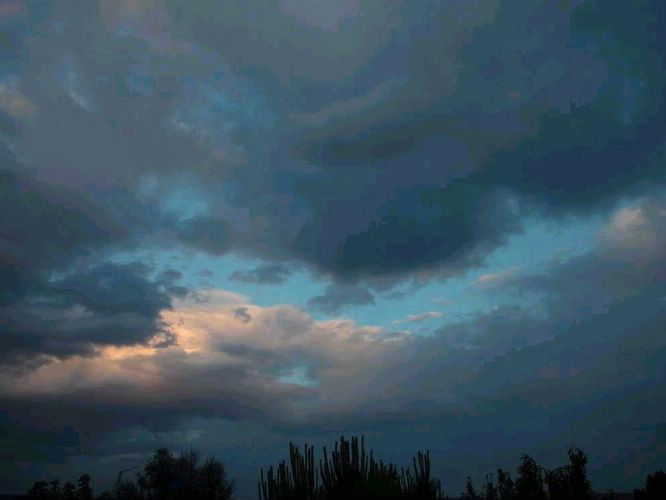 Queridos jóvenes, difícilmente encontraréis quien os ame más en Jesucristo que yo y que desee más vuestra felicidad
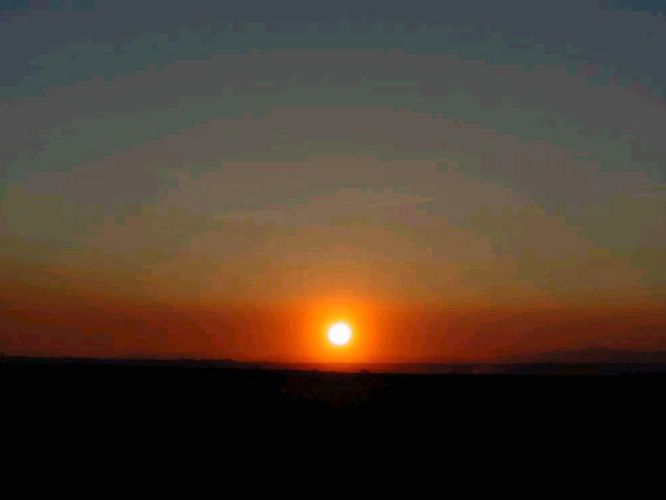 Trata de hacerte querer más que temer
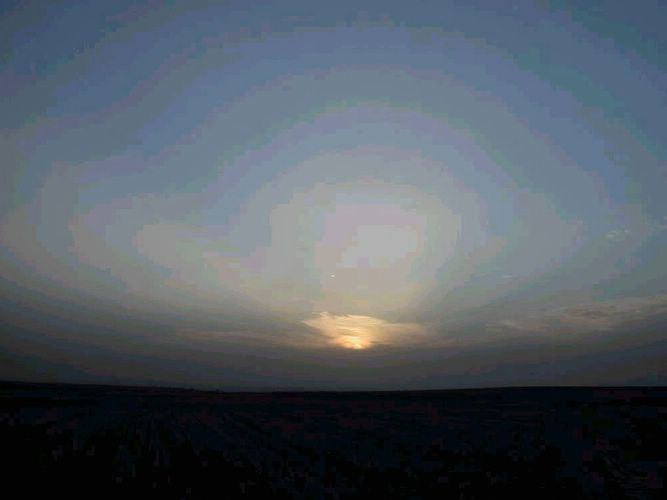 Mi sistema descansa por entero en la razón, en la religión y en el amor
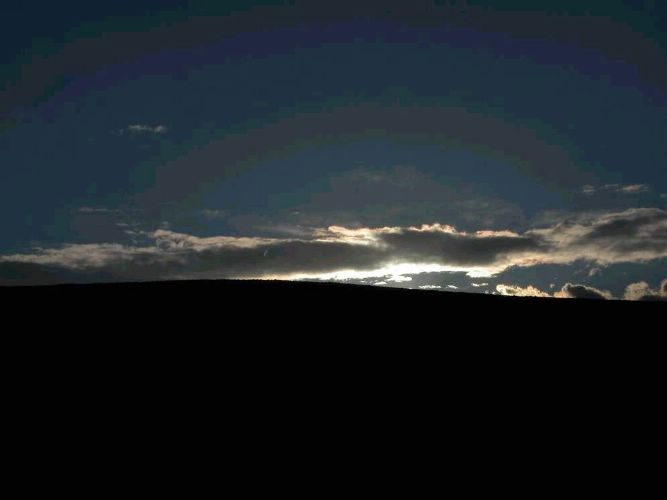 La dulzura al hablar, al actuar, al avisar, lo consigue todo y gana a todos
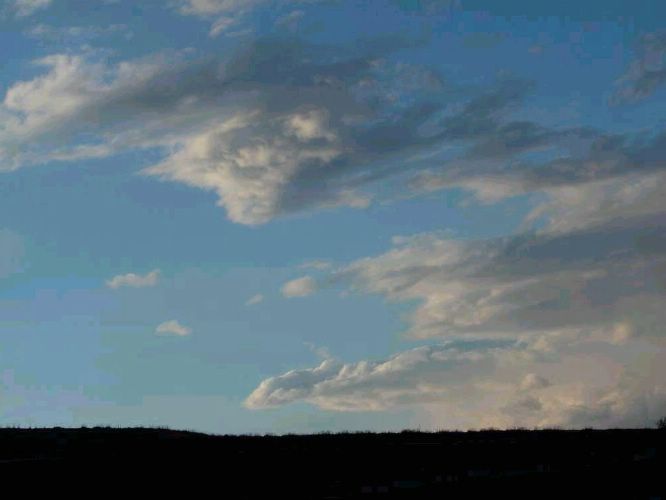 La educación es cosa del corazón y sólo Dios es su dueño y nosotros no podremos triunfar en nada si Dios no nos enseña el arte de ganarnos los corazones y nos pone en la mano su llave
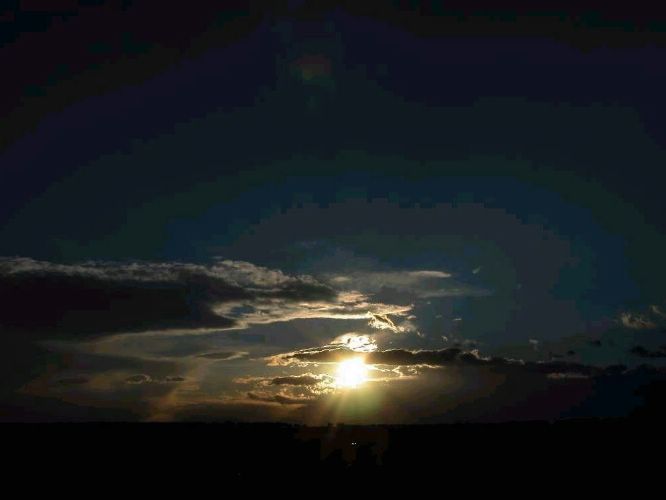 Se obtendrá más con una mirada amable, con una palabra de aliento que infunde confianza en el corazón de los jóvenes, que con muchos reproches
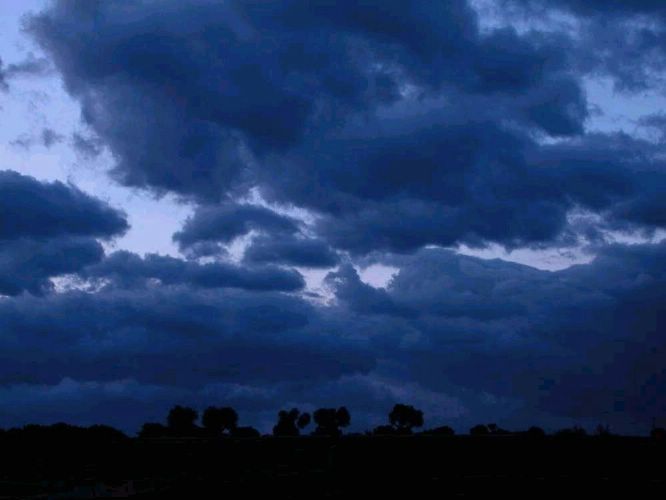 Todos los jóvenes tienen sus días malos y vosotros también los tenéis. Y ¡ay de nosotros si no nos esmeramos en ayudarles a pasarlos rápido y sin reproches!
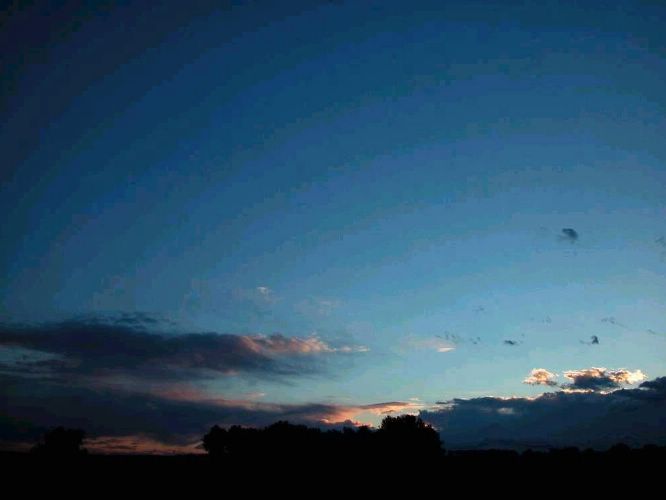 Uno solo es mi deseo, que seáis felices aquí y en la eternidad
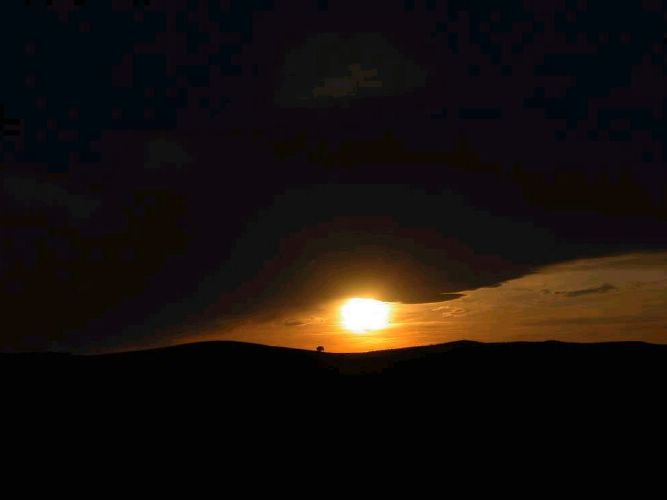 La ayuda de Dios no falta cuando se trabaja de veras y con fe
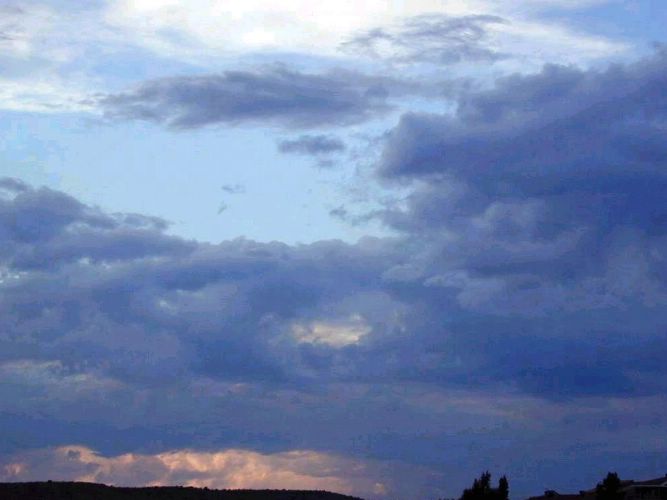 Haz que todos los que hablan contigo se hagan amigos tuyos